COE 202: Digital Logic DesignCombinational CircuitsPart 1
Courtesy of Dr. Ahmad Almulhem
KFUPM
Objectives
Types of Logic Circuits
Combinational
Sequential
Designing Combinational Circuits
Procedure
Examples
KFUPM
Combinational Circuits
Two classes of logic circuits:
Combinational Circuits
Sequential Circuits
A Combinational circuit consists of logic gates
Output depends only on input
A Sequential circuit consists of logic gates and memory
Output depends on current inputs and previous ones (stored in memory)
Memory defines the state of the circuit.
KFUPM
Combinational Circuits
Combinational
Circuits
n inputs
m outputs
A combinational circuit has:
n Boolean inputs (1 or more),
m Boolean outputs (1 or more)
logic gates mapping the inputs to the outputs
KFUPM
Designing Combinational Circuits
How to design a combinational circuit?

Use all the information and tools you learned
Binary system, Boolean Algebra, K-Maps, etc.
Follow the step-by-step procedure given next
KFUPM
Design Procedure
Specification
Write a specification for the circuit if one is not already available
Specify/Label input and output
Formulation
Derive a truth table or initial Boolean equations that define the required relationships between the inputs and outputs, if not in the specification
Apply hierarchical design if appropriate
Optimization
Apply 2-level and multiple-level optimization (Boolean Algebra, K-Map, software)
Draw a logic diagram or provide a netlist for the resulting circuit using ANDs, ORs, and inverters
KFUPM
Design Procedure (Cont.)
Technology Mapping
Map the logic diagram or netlist to the implementation technology selected (e.g. map into NANDs)
Verification
Verify the correctness of the final design manually or using simulation
Practical Considerations:
 Cost of gates (Number)
 Maximum allowed delay
 Fanin/Fanout
KFUPM
Example 1
Question: Design a circuit that has a 3-bit input and a single output (F) specified as follows: 
F = 0, when the input is less than (5)10
F = 1, otherwise
Solution: 
Step 1 (Specification): 
Label the inputs (3 bits) as X, Y, Z
X is the most significant bit, Z is the least significant bit
The output (1 bit) is F:
F = 1  (101)2, (110)2, (111)2
F = 0  other inputs
KFUPM
Example 1 (cont.)
Question: Design a circuit that has a 3-bit input and a single output (F) specified as follows: 
F = 0, when the input is less than (5)10
F = 1, otherwise
Solution: 
Step 1 (Specification): 
Label the inputs (3 bits) as X, Y, Z
X is the most significant bit, Z is the least significant bit
The output (1 bit) is F:
F = 1  (101)2, (110)2, (111)2
F = 0  other inputs
KFUPM
Example 1 (cont.)
Step 2 (Formulation) 
Obtain Truth table
Step 3 (Optimization)
YZ
X
00         01           11         10
F = XZ + XY
0
1
0         0            0          0
0         1                1          1
Circuit Diagram
X
Z
F
X
Y
KFUPM
Example 2
Question (BCD to Excess-3 Code Converter)

Code converters convert from one code to another (BCD to Excess-3 in this example)
The inputs are defined by the code that is to be converted (BCD in this example)
The outputs are defined by the converted code (Excess-3 in this example)
Recall Excess-3 code is a decimal digit plus three converted into binary, i.e. 0 is 0011, 1 is 0100, etc.
KFUPM
Example 2 (cont.)
Step 1 (Specification)
4-bit BCD input (A,B,C,D)
4-bit E-3 output (W,X,Y,Z)


Step 2 (Formulation) 
Obtain Truth table
KFUPM
Example 2 (cont.)
Step 1 (Specification)
4-bit BCD input (A,B,C,D)
4-bit E-3 output (W,X,Y,Z)


Step 2 (Formulation) 
Obtain Truth table
KFUPM
Example 2 (cont.)
Step 3 (Optimization)
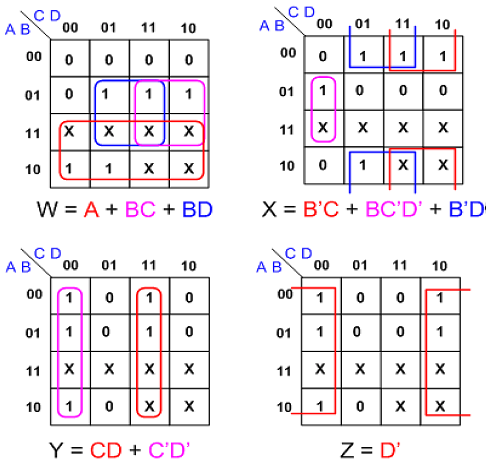 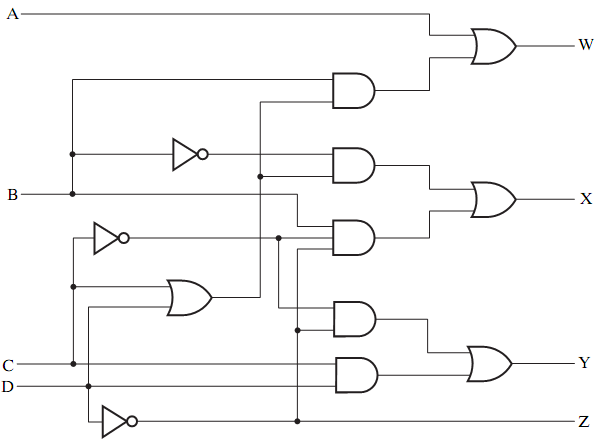 src: Mano’s book
src: online CD
KFUPM
Example 3
Question (BCD-to-Seven-Segment Decoder)
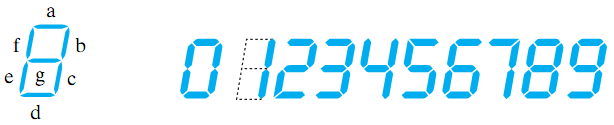 src: Mano’s book
A seven-segment display is digital readout found in electronic devices like clocks, TVs, etc.
Made of seven light-emitting diodes (LED) segments; each segment is controlled separately. 
A BCD-to-Seven-Segment decoder is a combinational circuit
Accepts a decimal digit in BCD (input)
Generates appropriate outputs for the segments to display the input decimal digit (output)
KFUPM
Example 3 (cont.)
Step 1 (Specification):
4 inputs (A, B, C, D)
7 outputs (a, b, c, d, e, f, g)
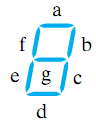 a   b  c   d  e   f   g
BCD-to-Seven-Segment
Decoder
A
B
C
D
KFUPM
Example 3 (cont.)
Step 2 (Formulation)
Invalid BCD codes
=
No Light
KFUPM
Example 3 (cont.)
Step 3 (Optimization)
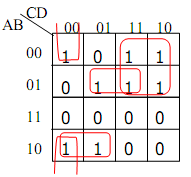 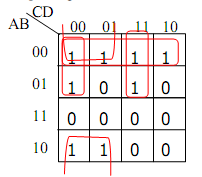 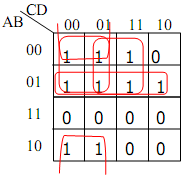 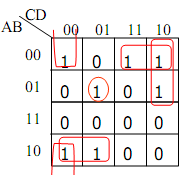 a
b
c
d
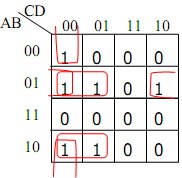 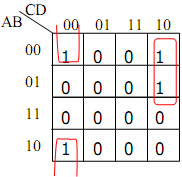 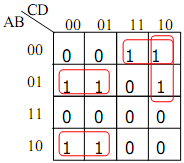 e
f
g
KFUPM
Example 3 (cont.)
Step 3 (Optimization) (cont.)
a = A’C + A’BD + AB’C’ + B’C’D’
b = A’B’ + A’C’D’ + A’CD + B’C’
c = A’B + B’C’ + A’C’ + A’D
d = A’CD’ + A’B’C + B’C’D’+AB’C’+A’BC’D
e = A’CD’ + B’C’D’
f = A’BC’ + A’C’D’ + A’BD’ + AB’C’
g = A’CD’ + A’B’C + A’BC’ + AB’C’
Exercise: Draw the circuit
KFUPM
Conclusion
There are two types of logic circuits
Combinational
Sequential
Design Procedure
Specification *
Formulation *
Optimization *
Technology Mapping
Verification
Examples
KFUPM